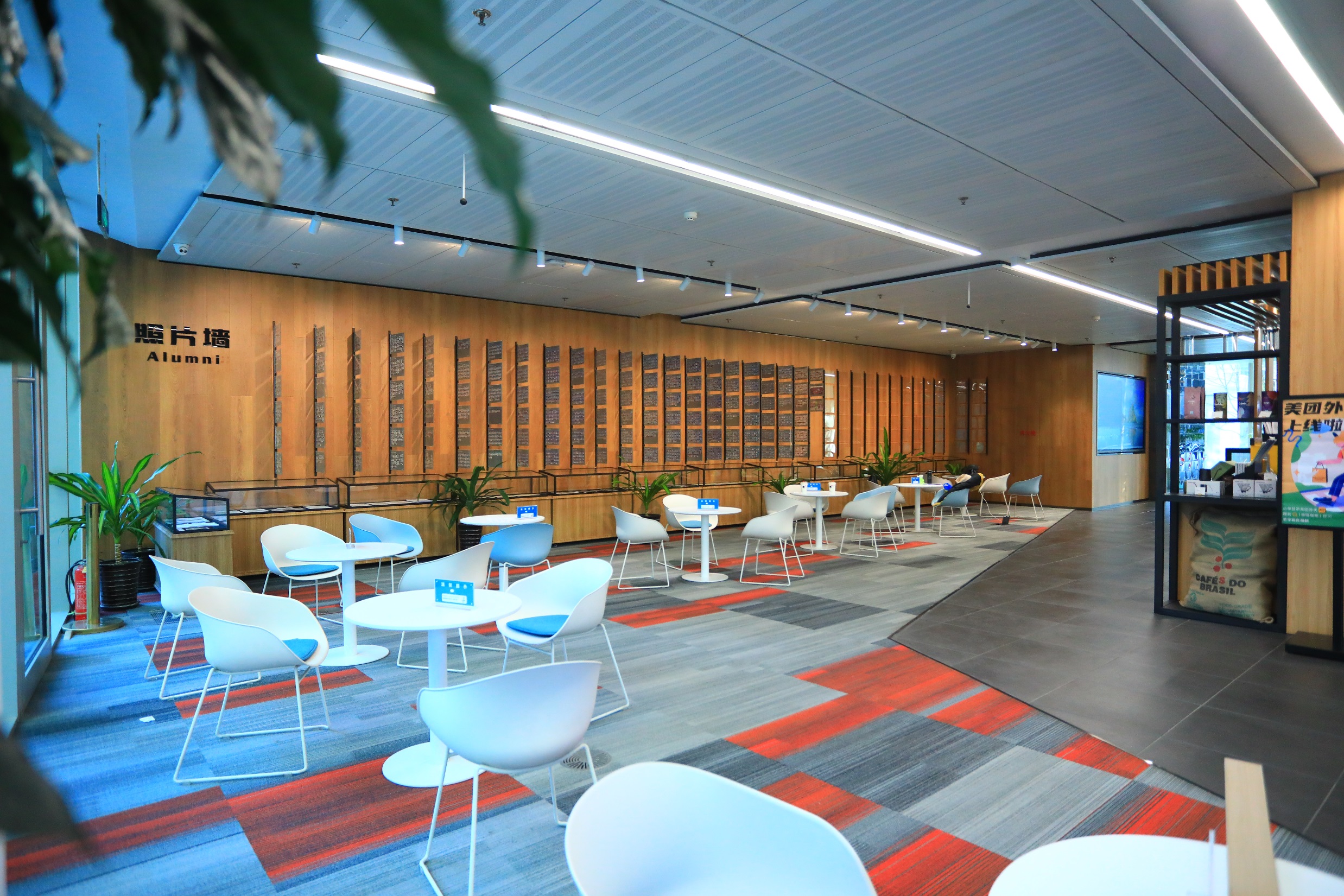 XXXXXXXXXXXXXXXXXX
XXXXXX
2021年12月29日
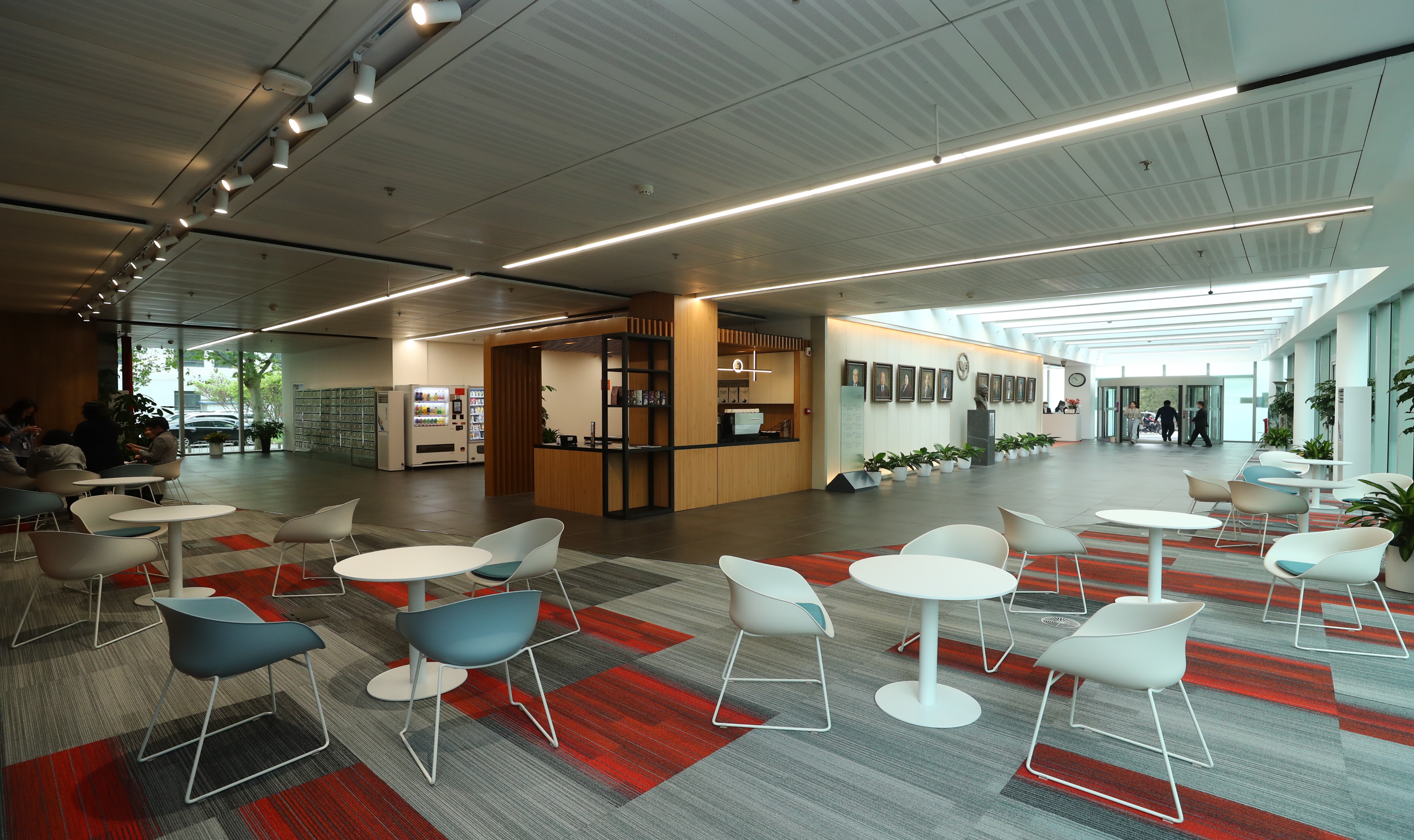 XXXXXXXXX
XXXXXXX
2021年12月29日
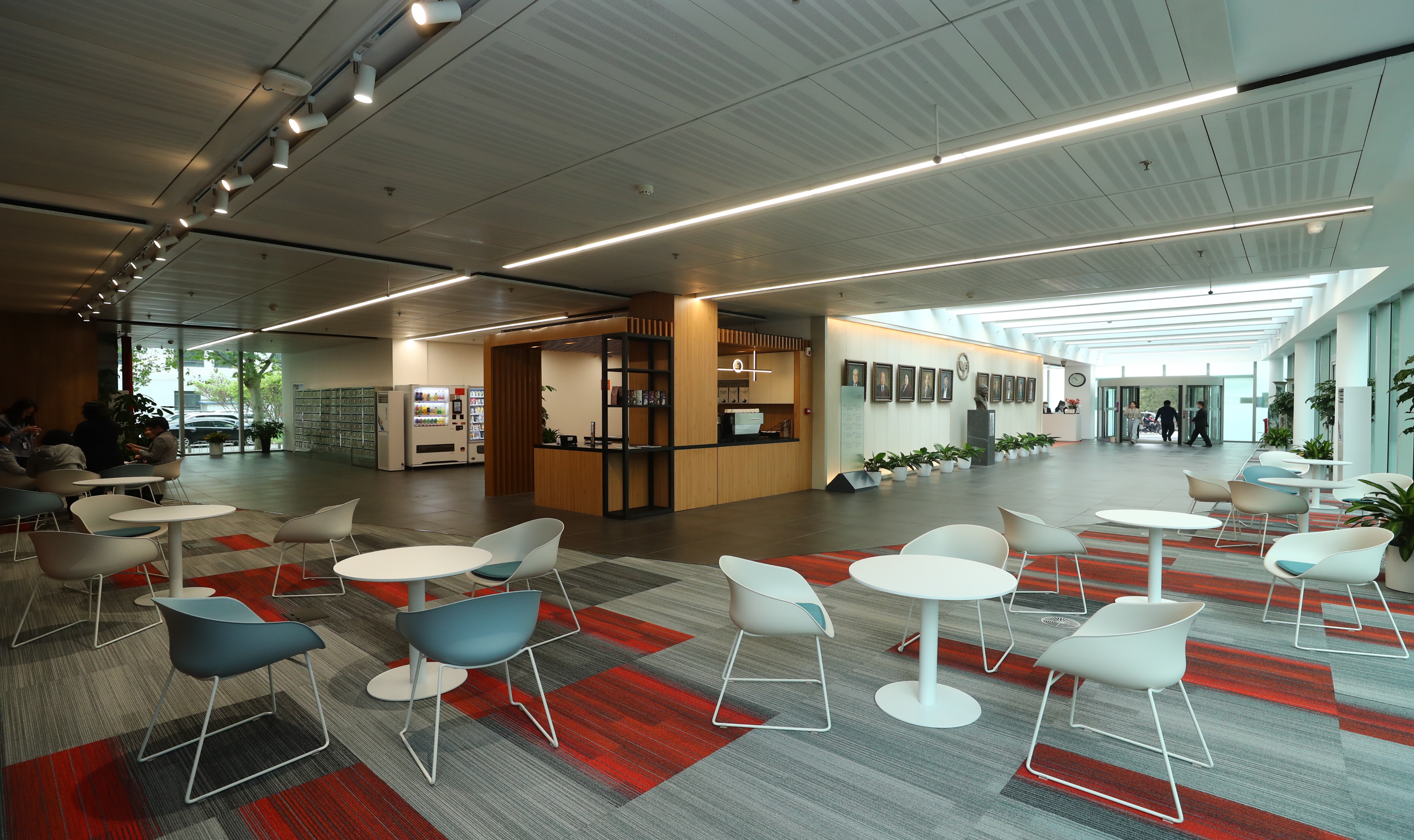 XXXXXXX
XXXXXX
2021年12月29日
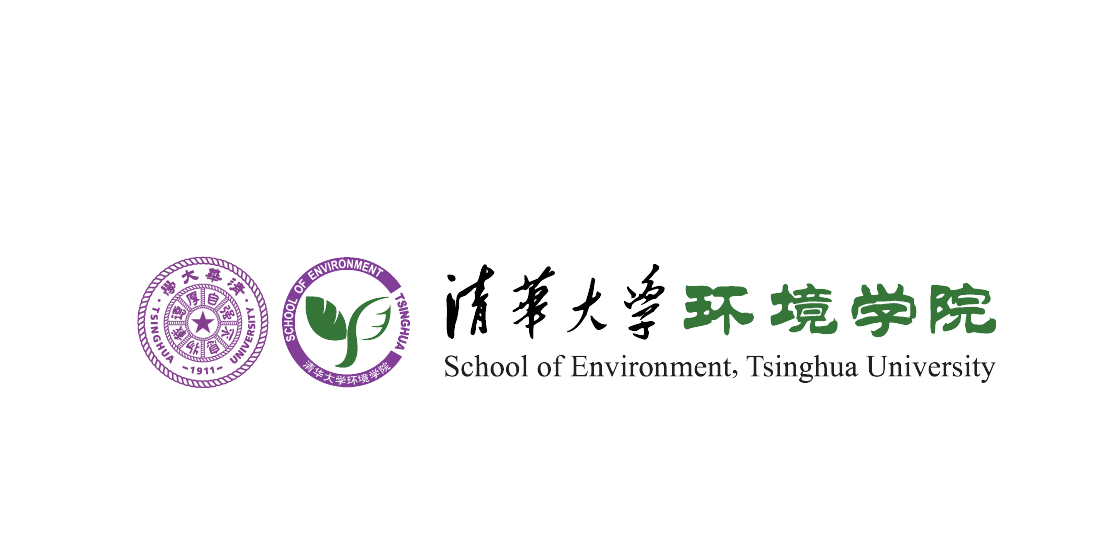 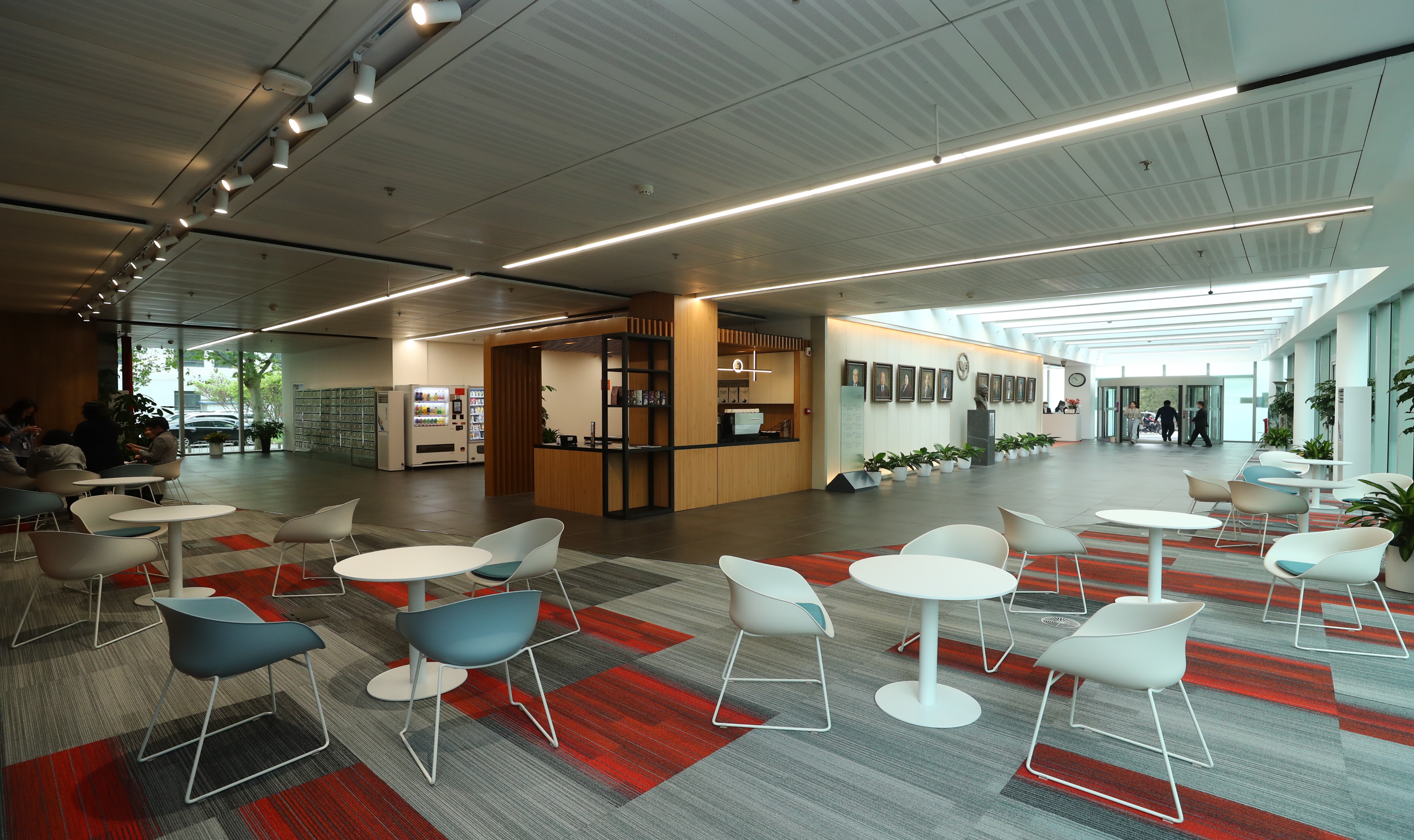 XX汇报
XXXXXX
2021年12月29日
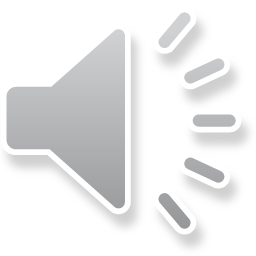 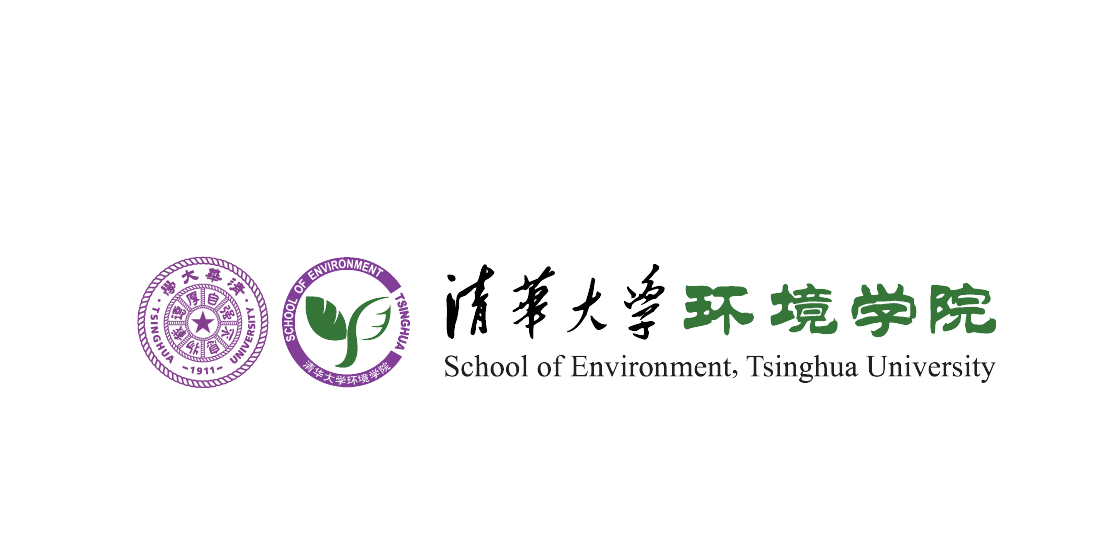 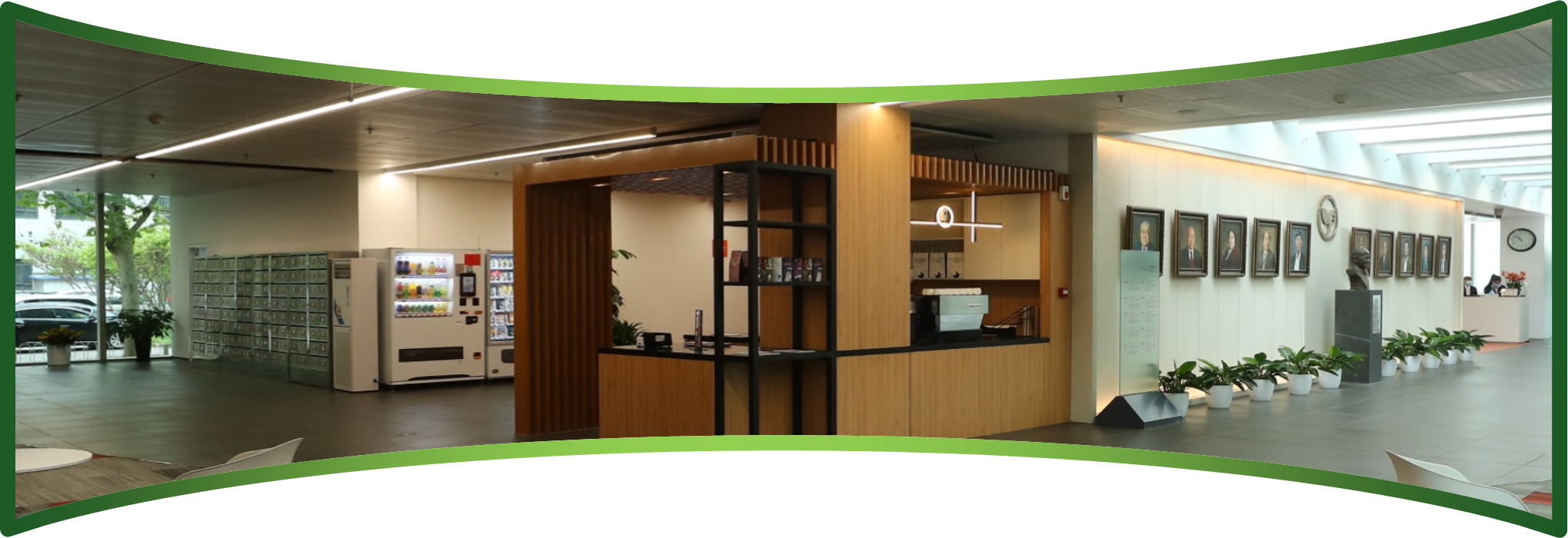 XX汇报
XXXXXX
2021年12月29日
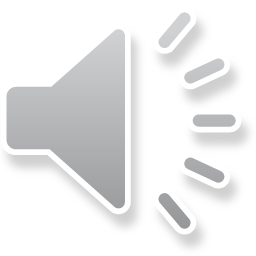 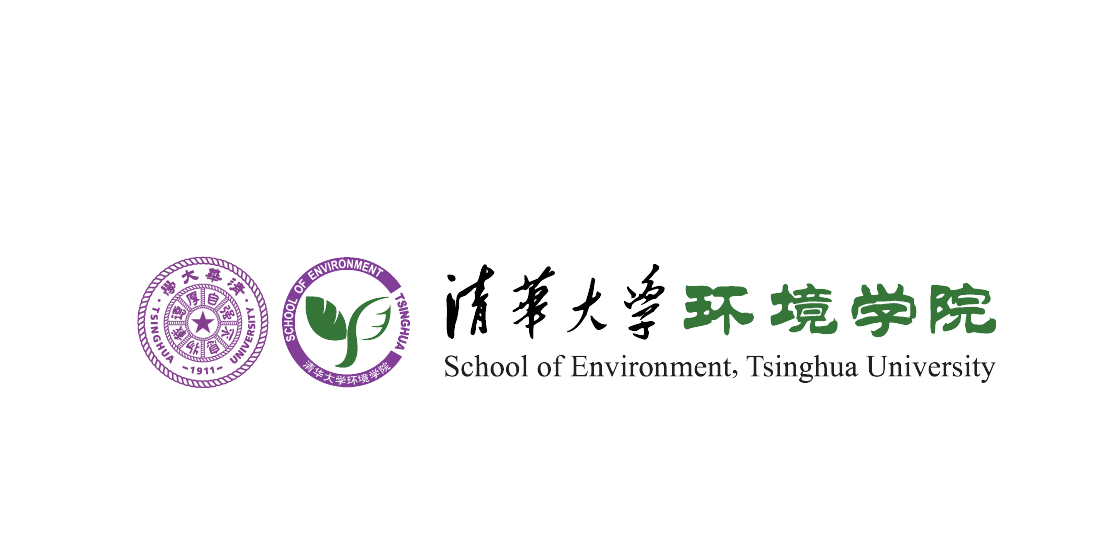 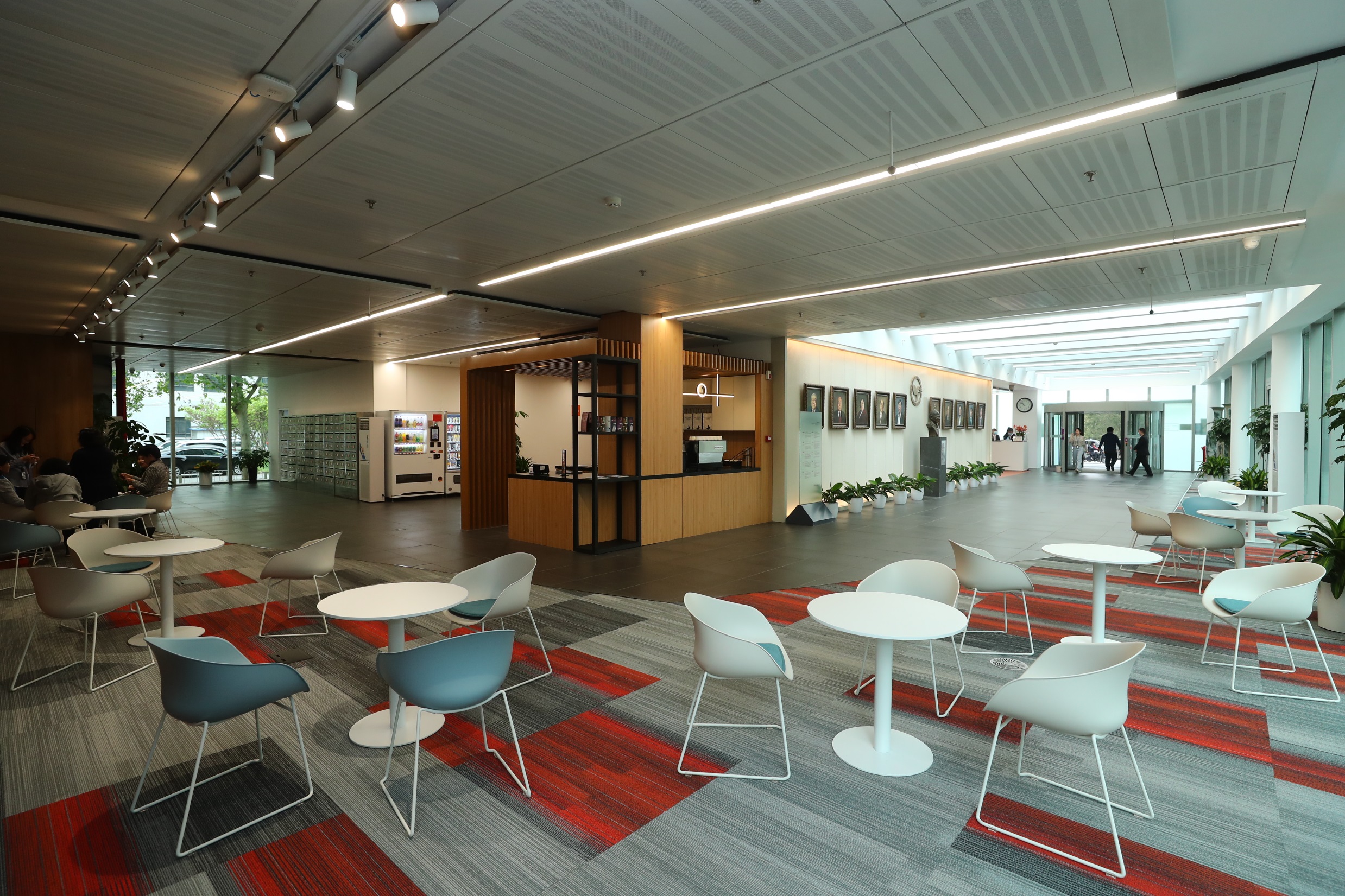 XX汇报
XXXXXX
2021年12月29日